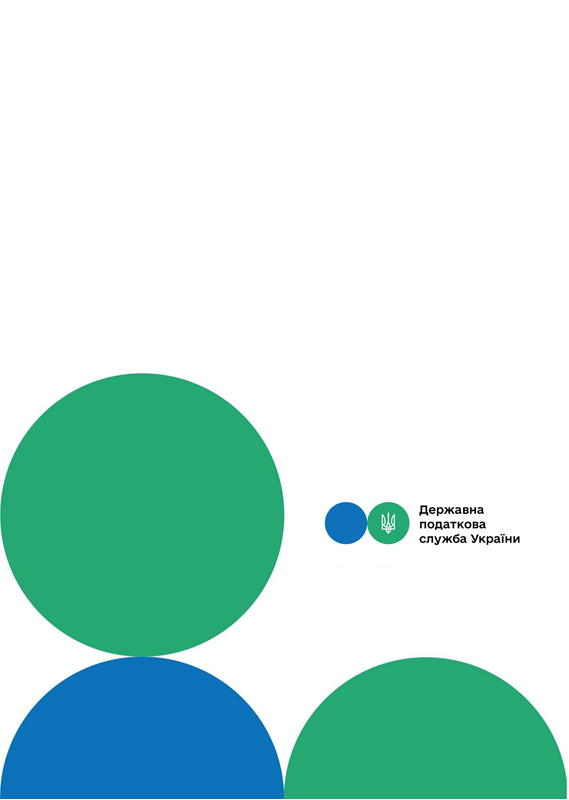 Головне управління ДПС у м. Києві
Друзі, підписуйтеся на офіційні сторінки Державної податкової служби України у соціальних мережах, де ви зможете переглянути новини, актуальні роз'яснення податкових новацій, а також інфографіки, коментарі керівництва, фахівців служби! Буде корисно та цікаво!
Спілкуйтеся з податковою службою дистанційно за допомогою сервісу  «InfoTAX»:
Добровільне декларування: в яких випадках подається уточнююча одноразова декларація?
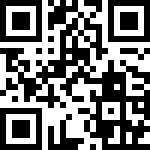 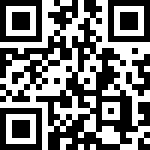 канал ДПС «Telegram»
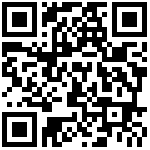 сторінка на «Youtube» каналі ДПС
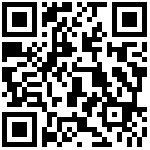 сторінка ДПС на «Facеbook»
Офіційний веб-портал  Державної податкової  служби України: tax.gov.ua
Інформаційно-довідковий департамент ДПС: 0-800-501-007
Липень 2022
3
тРАВ
одноразового (спеціального) добровільного
декларування декларант може одноразово скористатися правом додаткового розміщення коштів у національній та/або іноземній валюті у готівковій формі та/або банківських металах на спеціальному рахунку (абзац другий п. 9 підрозд. 9 прим. 4 розд. XX ПКУ).
	При цьому, згідно з абзацом першим п. 9 підрозд. 9 прим. 4 розд. XX ПКУ для цілей одноразового (спеціального) добровільного декларування декларант має розмістити кошти в національній та іноземній валютах у готівковій формі та/або банківських металах на поточних рахунках із спеціальним режимом використання в банках України до подання декларації; 
після завершення періоду проведення одноразового (спеціального) добровільного декларування платник податків має право подати уточнюючий розрахунок до раніше поданої декларації виключно у випадках, передбачених підрозд. 9 прим. 4 розд. XX ПКУ (абзац перший п.п. 6.3 п. 6 підрозд. 9 прим. 4 розд. XX ПКУ);
	При цьому, в даному випадку уточнююча декларація подається декларантом за умови подання ним звітної (нової звітної) декларації до строку закінчення зазначеного декларування та отримання за результатами проведеної камеральної перевірки повідомлення.
	Уточнююча декларація подається протягом 20 календарних днів з дня отримання такого повідомлення.
Головне управління ДПС у м. Києві звертає увагу, що відповідно до п. 15 підрозд. 9 прим. 4 розд. XX «Перехідні положення» Податкового кодексу України від 02 грудня 2010 року № 2755-VI зі змінами та доповненнями  одноразова (спеціальна) добровільна декларація підлягає перевірці у спеціальному порядку.
	Уточнююча декларація подається декларантом:
 у разі виявлення контролюючим органом, за результатами камеральної перевірки арифметичних та логічних помилок у відповідній декларації, що не призвели до недоплати суми збору з одноразового (спеціального) добровільного декларування (абзац другий п.п. 15.1 п. 15 підрозд. 9 прим. 
4 розд. XX ПКУ);
 у разі виявлення контролюючим органом, за результатами камеральної перевірки відповідної декларації арифметичної помилки, що призвела до недоплати суми збору з одноразового (спеціального) добровільного декларування (абзац третій п.п. 15.1 п. 15 підрозд. 9 прим. 4 розд. XX ПКУ);
 у разі виявлення контролюючим органом, за результатами камеральної перевірки відповідної декларації арифметичної помилки, що призвела до переплати суми збору з одноразового (спеціального) добровільного декларування (абзац   четвертий п.п. 15.1 п. 15 підрозд. 9 прим. 4розд. XX ПКУ);
 після подання декларації з урахуванням положень абзацу першого п. 9 підрозд. 9 прим. 4 розд. XX ПКУ та протягом періоду
1
2